История школьной формы
В 1764 году Екатерина II основала Смольный институт благородных девиц
Самой известной считается форма  Императорского Царскосельского Лицея.
В 1834 году была утверждена общая система всех гражданских мундиров в Российской империи
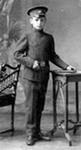 фасон формы менялся несколько раз –1855, 1868, 1896 и 1913 годах
Форма для девочек была утверждена на целых 60 лет позже мальчиковой - в 1896 году.
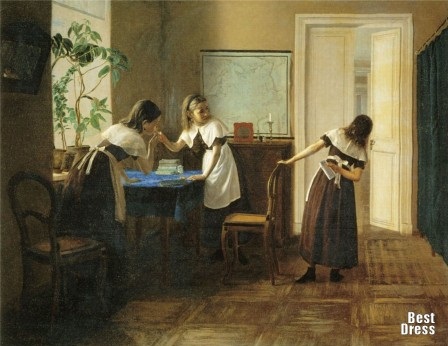 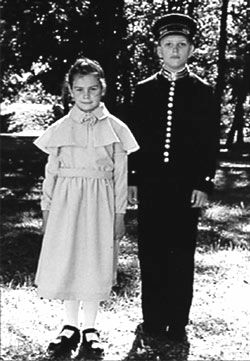 В 1918 году вышел декрет "О единой школе...", который отменял школьную форму, как наследие царско-полицейского режима
1949 год, снова вводится единая форма - коричневое шерстяное платье с чёрным или белым фартуком для девочек и военные гимнастёрки для мальчиков.
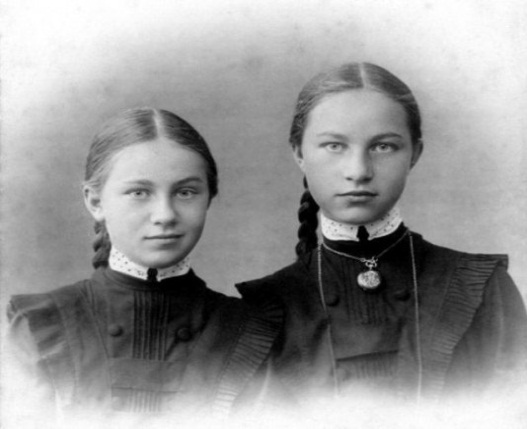 В обычные дни полагалось носить чёрный передник с чёрными или коричневыми бантами, в праздничные дни белый передник с белыми бантиками.
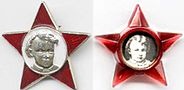 В 1962 году гимнастёрки поменяли на серые шерстяные костюмы, но милитаризированного вида они не потеряли. Важными аксессуарами была фуражка с кокардой и ремень с бляхой. Строго регламентировались причёски - под машинку, как в армии.
1973 году мальчиков нарядили в  форму - синие полушерстяные костюмы, курточка джинсового кроя и брюки.                                                На рукаве курточки была пластиковая эмблема                                                  с книжкой и солнышком
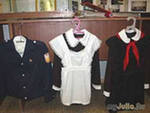 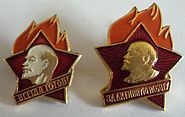 1976 году  в школьную форму вошёл синий полушерстяной костюм-тройка (пиджак, жилет, юбка).
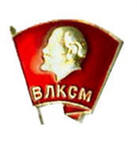 В 1988 году форменная история плавно двинулась к концу. В 1992 году советская форма была отменена окончательно.
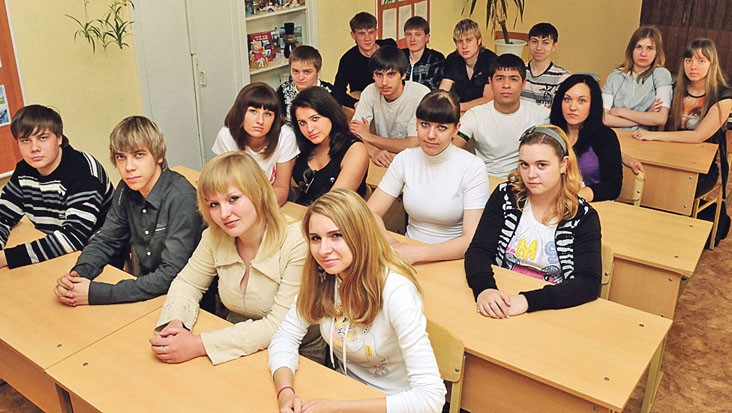 Школьная форма советского времени , как символ прощания со школой.
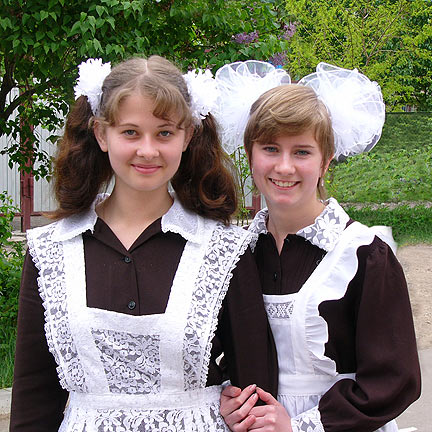 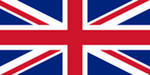 Школьники Англии
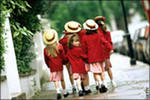 Индия, Ирландия, Австралия, Сингапур, Южная Африка
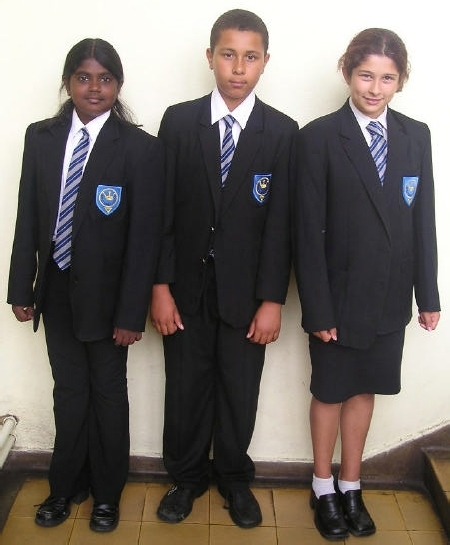 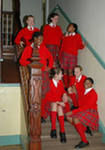 Германия
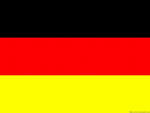 Япония
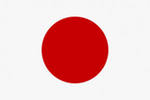 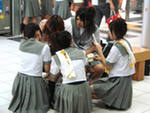 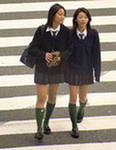 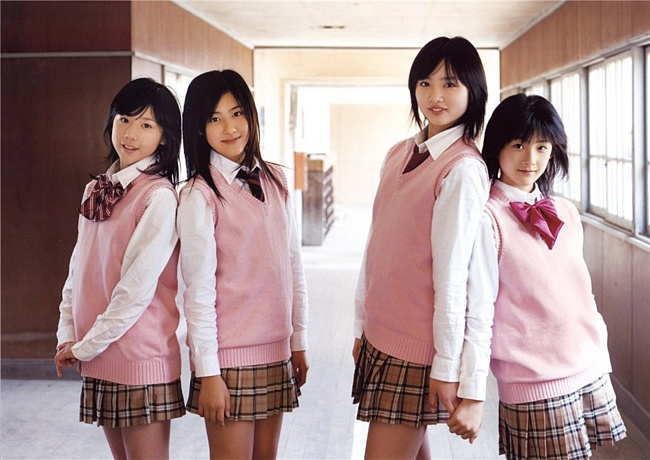 США
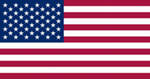 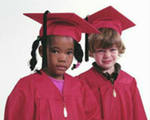 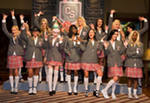 Куба
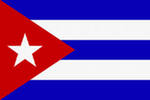 Австралия
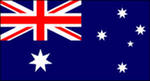 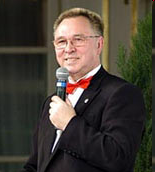 — Дети должны с детства приобщаться к тому, что костюм – это нечто большее, чем просто одежда. От того, как ты выглядишь, зависит, как с тобой будут общаться окружающие, – считает модельер Вячеслав Зайцев. Возможно, для повышения собственной самооценки школьный дресс-код может оказать огромную услугу, ведь он позволяет одеваться стильно, хотя и строго.
Стильно! Модно! Школьно!
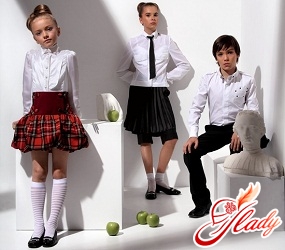 блузы и рубашки
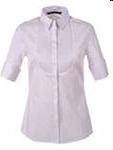 костюмы
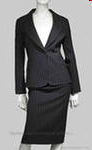 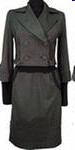 Деловой стиль
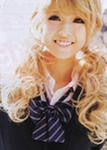 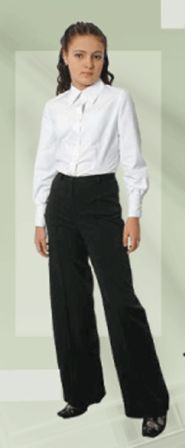 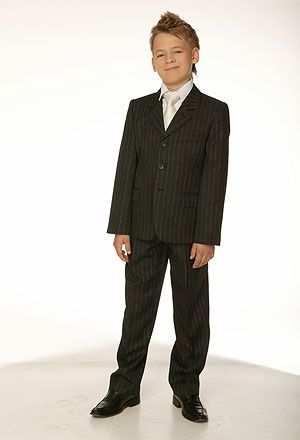 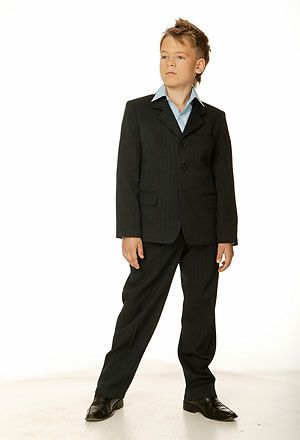 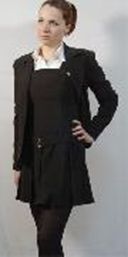 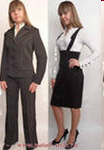 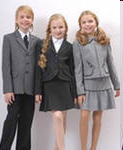 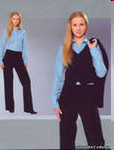 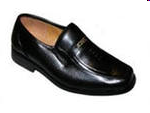 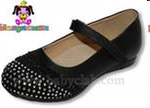 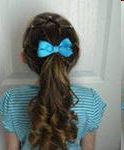 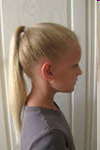